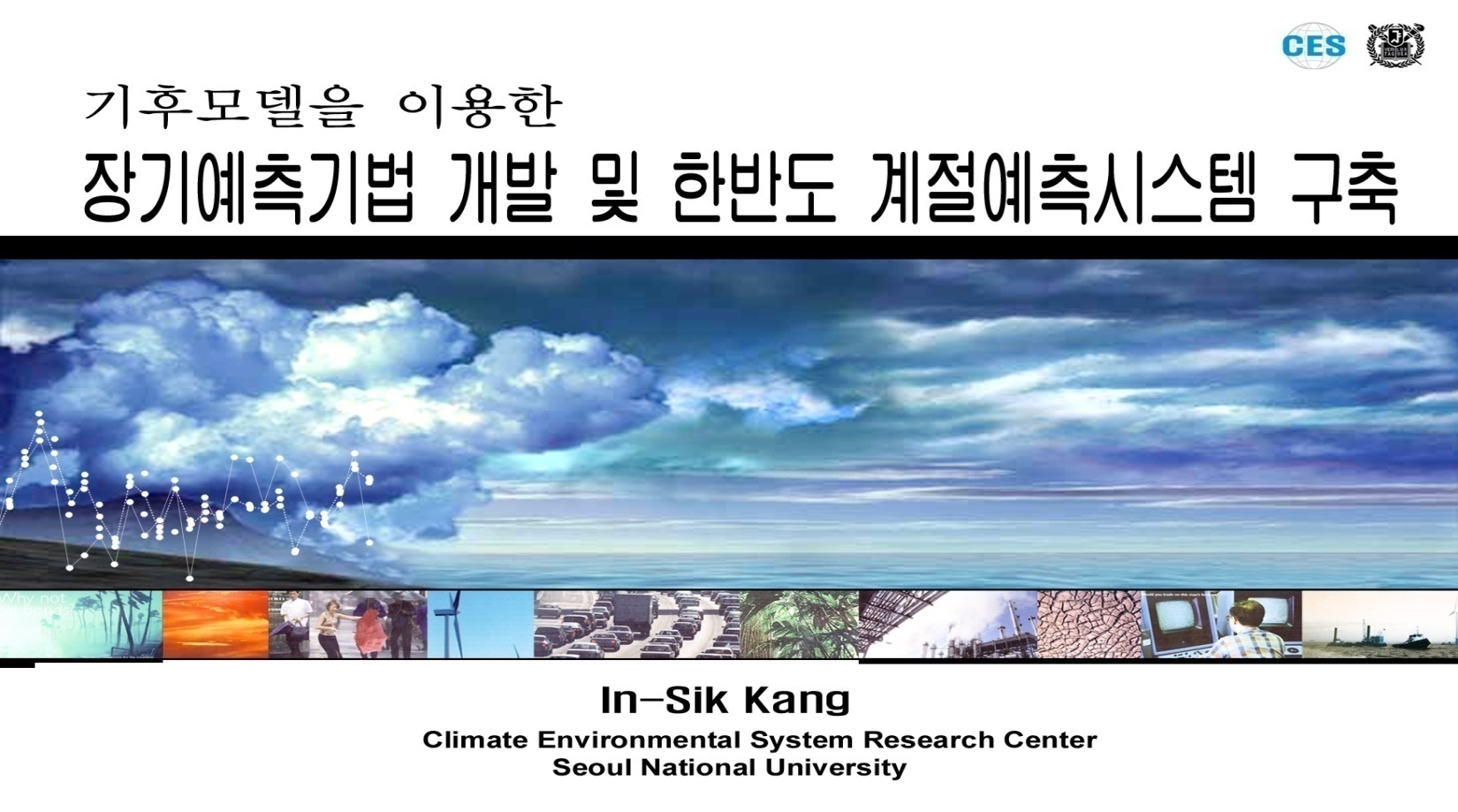 Distinguished Speakers’
UEE Seminar Series
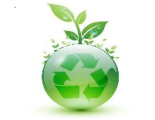 Hosted by School of Urban & Environmental Engineering
겨울철 우리나라 미세먼지 농도의 변동성과 
북반구 대기순환의 연관성
Speaker: Kim, MeangKi
Kongju National University
최근 미세먼지가 큰 사회적 이슈로 등장하면서 미세먼지의 장•단기 
예보가 점차 중요해지고 있다. 
반면, 미세먼지의 변동 기작에 대한 기후학적 고찰은 아직 충분하지 않다. 
이 연구에서는 최근 38년 동안의 재분석 관측 자료에 기반하여 
East China Plains (ECP) 지역과 우리나라(KOR) 지역을 중심으로 1월 달 PM10 농도의 변동성에 대한 북반구 대기순환의 영향에 대해서 분석하였다. 특히 이 연구에서는 Atmospheric Temperature Gradient Index (ATGI)와 Negative Wind Speed Index (NWSI), 그리고 두 지수의 가중합으로 
정의되는 Potential Pollutant Index (PPI)를 이용하여 북반구 블로킹, 
제트기류 등 북반구 대기순환과의 연관성을 분석하여 두 지역의 PPI의 
변동에 기여하는 대기 순환의 차이에 대해서 제시하고, 관련 기작에 대해서 함께 토의하고자 한다.
When :  2018.03.15.(THU) 16:00
 Where:  Bldg.110, Room.N101
 Host   :  Prof. Song, ChangKeun
                            ext. 2835, cksong@unist.ac.kr
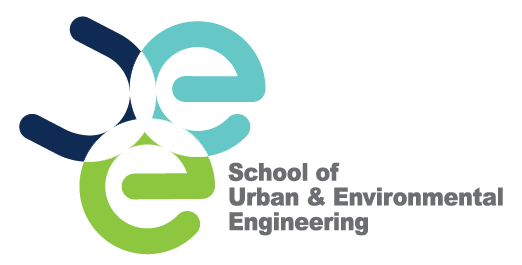